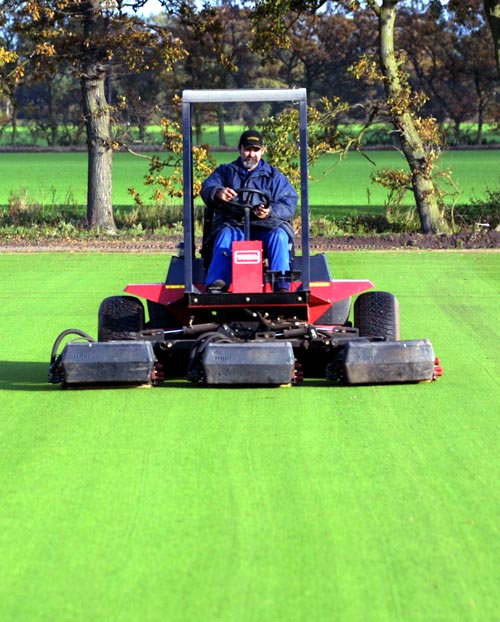 ÇİM ALANLARIN 
BAKIMI
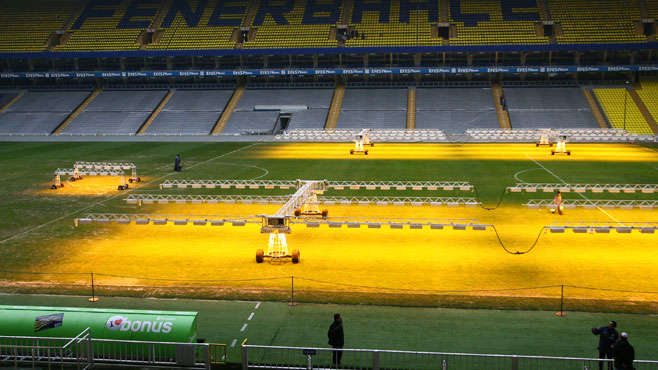 YAMA EKİMLERİ
Kuvvetli köksap ve sülüklerle gelişen çim bitkileri, seyrek alanları kısa zamanda kapatarak normal bir çim örtüsü oluşturur.

Poa pratensis 
Cynodon sp.
Agrostis stolonifera

İyi bir azotlu gübreleme ve hafif silindirleme, kardeşlenmeyi ve yayılmayı teşvik eder.
Ancak çok seyrek çıkış yapan veya geniş boşluklar bulunan alanları çim bitkileri kolayca dolduramaz. 
Çıkıştan sonra bu boşlukların hemen tamir edilmesi gerekir. 
Boşluklar hafifçe işlenerek istenen tür veya karışımın tohumu ekilir. 
Üzeri harç veya toprakla kapatılarak bastırılır. 
Düzenli sulama yapılır.  

Çok seyrek çıkışlarda yama ekimlerinden başarılı sonuçlar alınamaz. Bozulup yeniden yapılmalıdır.
GÜBRELEME
N
Genel olarak yaprak, sürgün ucu gibi büyüme noktalarında azot miktarı daha yüksektir. Bu nedenle çim bitkilerinin gübrelenmesinde en fazla kullanılan bitki besin maddesi durumundadır. 

 klorofil molekülünde bulunması nedeniyle fotosentez işleminde, 
aminoasit, protein sentezinde, 
enzim ve vitaminlerin bünyelerinde yer alır.
N
Azot bitki dokusu içerisinde çok kolay hareket eden bir bitki besin maddesidir. 

Çim bitkilerinin sürgün ve kök büyümesi, 
sürgün sıklığı, 
renk, 
hastalıklara dayanıklılık, 
bitkinin yenilenme kabiliyeti gibi özelliklerine olumlu etki yapar.
N
Çim bitkilerinde azotun yeterliliği renk ve çim örtüsündeki sürgün yoğunluğu veya sıklık ile yakından ilişkilidir. Genel olarak azotlu gübrelemede renk bir gösterge (indikatör) olarak kullanılır. 

 Ayrıca çim örtüsündeki seyreklik veya sürgün sıklığındaki azalmanın azot eksikliğinden kaynaklandığına inanılır. 

 Ancak aşırı gübreleme kök gelişimini zayıflatır, hızlı bir büyüme yaratır. Azotlu gübreleme karışımların oranlarını da etkiler.
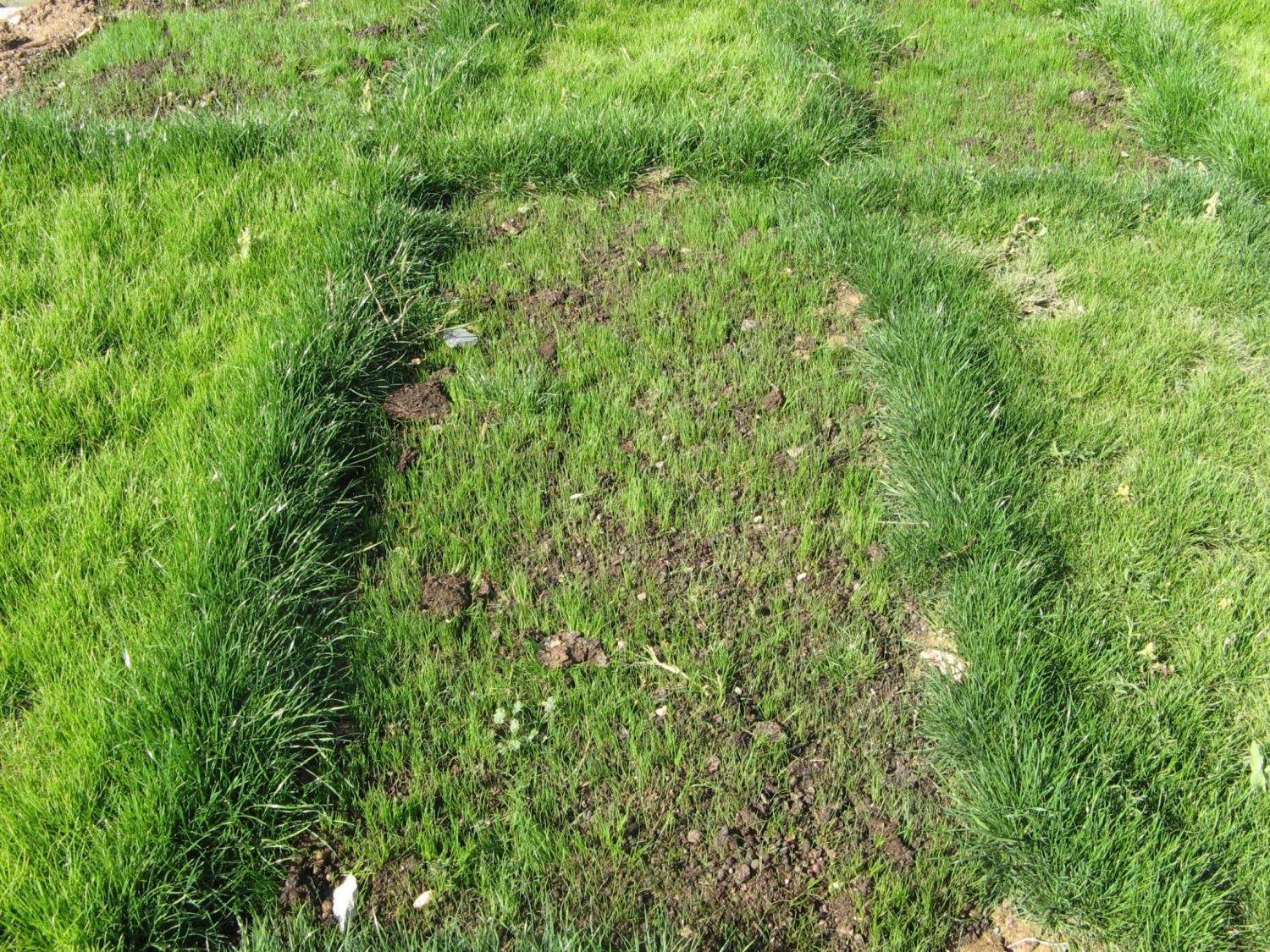 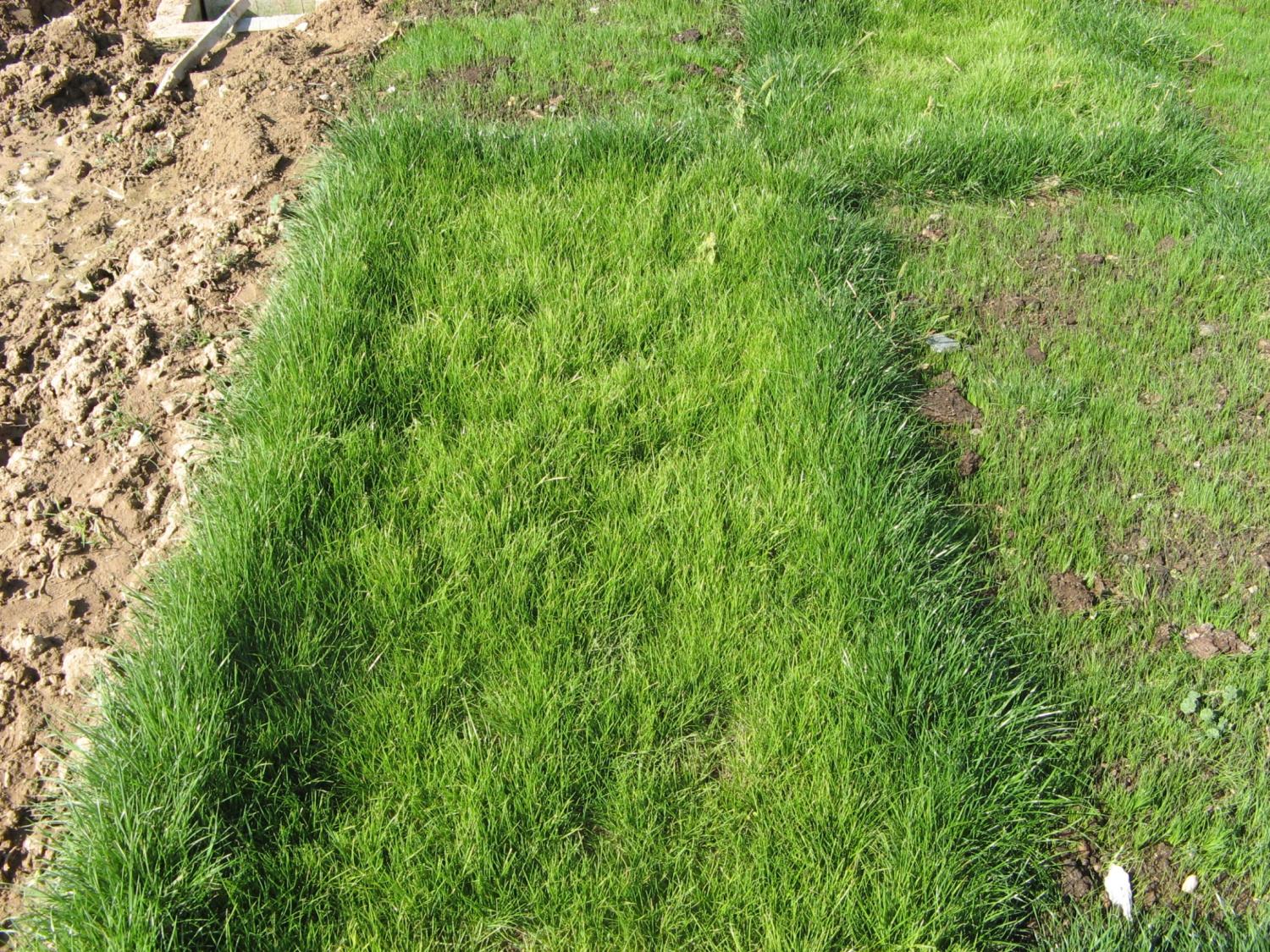 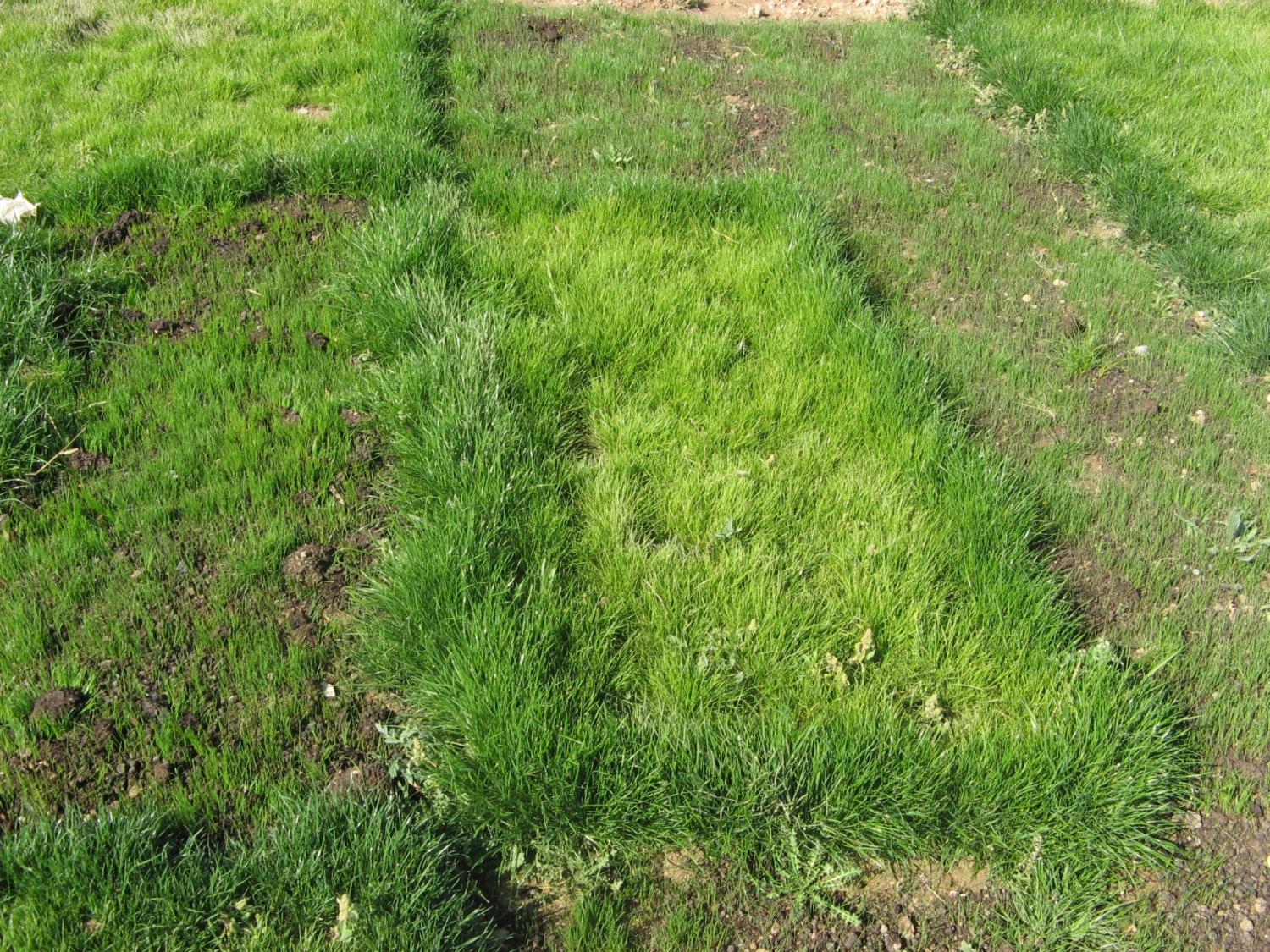 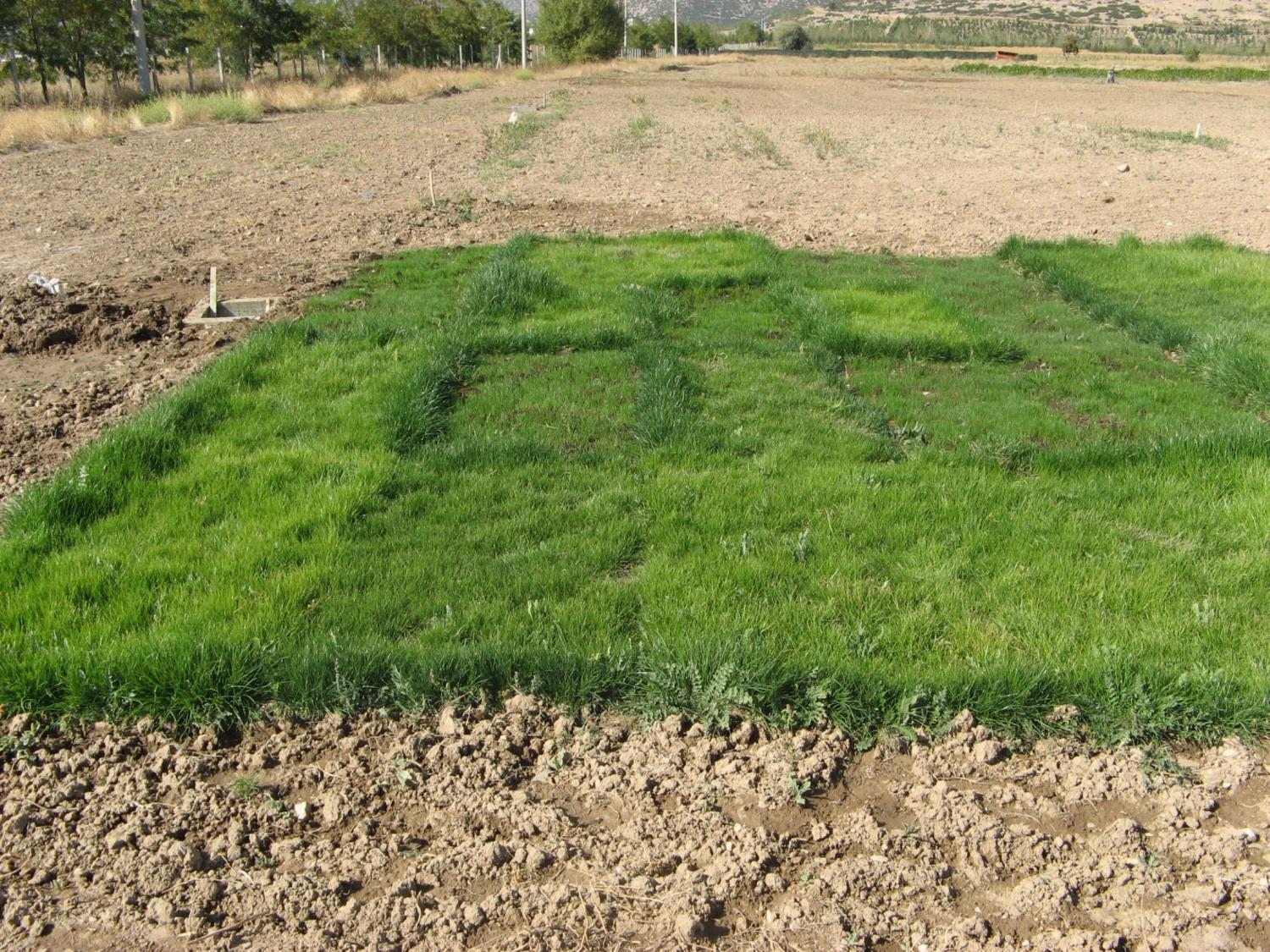 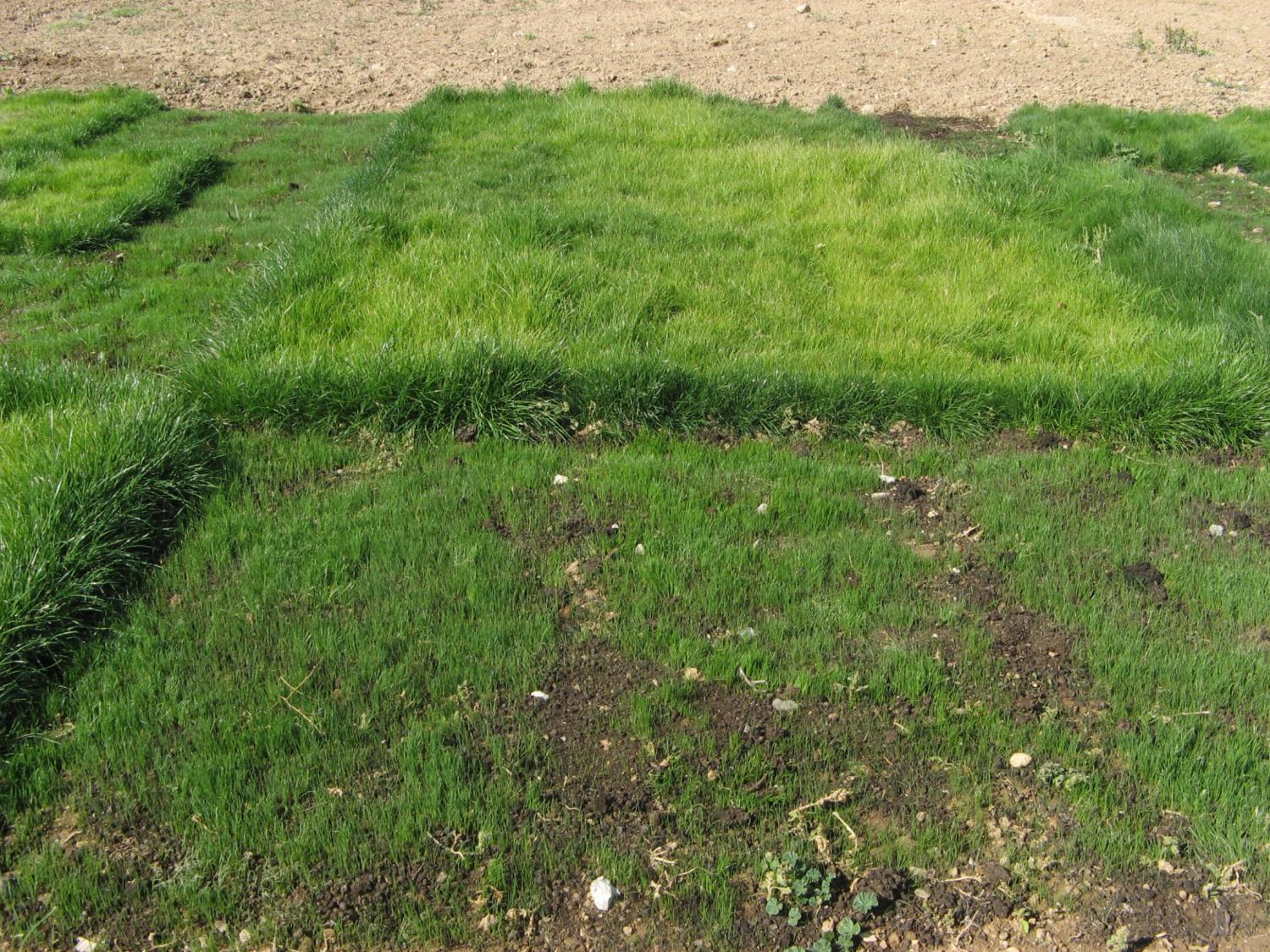 P
Fotosentez
  Enerji sentezi
  Enerji transferi
  KH metabolizması
  N fiksasyonu
Ancak çim bitkilerinin kullandığı P miktarı, N ve K’ dan daha azdır. 

Çim bitkilerinde P, fide gelişimini, köklenmeyi, olgunlaşmayı ve üremeyi olumlu yönde etkiler. 

Fosforun etkisi fide devresinde daha belirgindir. Kök gelişimini ve kardeşlenmeyi teşvik eder. 

Ayrıca çim bitkileri arasında fosfor alımı yönünden farklılıklar vardır. 
Poa pratensis fazla miktarda fosfor istediği halde, 
çoğu sıcak iklim çim bitkisi fosfora daha az oranda tepki gösterir.
k
Çim bitkilerinin dokusunda azottan sonra en fazla bulunan bitki besin maddesidir. Bazı türlerde K oranı kuru maddenin %8'ine kadar ulaşabilir. 

Potasyum çim bitkilerinde karbonhidrat, aminoasit ve protein sentezleri, enzim reaksiyonlarında, stomaların hareketinde önemli rol oynar. 

Çim bitkilerinde 
hızlı kök gelişimini, 
kurağa sıcağa, soğuğa dayanımı, 
hastalık ve zararlılara, 
basılma ve çiğnenmeye karşı dayanımı arttırır
k
Çim bitkilerinde potasyum eksikliği önce yapraklarda görülür. 
Yaprak damarları arasındaki alan sararır, yaprak ucu solar. Sararma daha sonraki devrelerde tüm yaprakta damarlar boyunca görülür. 


Düşük potasyum şartlarında KH sentezi azalacağından bitki daha zayıf ve cılız gelişir. Hücre duvarları zayıflar bu nedenle hastalık ve zararlılara, çevre şartlarına karşı dayanıklılık azalır.
Ca – Mg – S  

Mikro elementler: Fe, Mn, Zn, Cu, Mo, B ve Cl
GÜBRELERİN UYGULANMASI
Çim alanlara verilecek gübrelerin miktarı, uygulama zamanı ve gübre çeşidini etkileyen faktörler:

Topraktaki bitki besin maddeleri, 
Çim bitkilerinin özel gübreleme istekleri, 
Gübre fiyatları, 
Çevre koşulları, 
İstenilen çim kalitesi, 
İstenilen sürgün sıklığı, 
Çim alanlarının kullanım şartları, 
Toprağın fiziki durumu, 
Uygulanan kültürel sistemler.
Toprak yüzeyine gübre serpilmesinde üniform dağıtıma önem verilmelidir. Özellikle azot atılan yerlerde boylanma, kardeşlenme veya koyu yeşil renk değişimi görülür. Bazen aşırı azotlu gübreleme bitkilerin yanmasına ve kurumasına yol açar. 

Gübreler daima çim alanın kuru, yağışın olmadığı günlerde yapılmalıdır. 
Çim örtüsü yaş iken gübre atılması halinde gübreler yapraklara yapışır ve zarar verir. Kuru çim örtüsüne atılan gübreler kolayca toprak yüzeyine ulaşır.
Gübreleme sonrasında mutlaka sulama yapılmalıdır. 
Küçük alanlarda gübreler elle üniform bir şekilde dağıtılabilir. 

Elle gübre atımında zaman ve emek kaybı çok fazladır. Geniş alanlarda gübrelerin elle atımı zaman alıcıdır. Bu alanlarda çok değişik serpici, yayıcı makinalar kullanılabilir. Bunların birçoğu ucuz ve etkili makinalardır. Bu alet ve makinalar, mümkünse çim alanında birbirine dik istikamette giderek gübreyi çok daha üniform bir şekilde atabilirler.
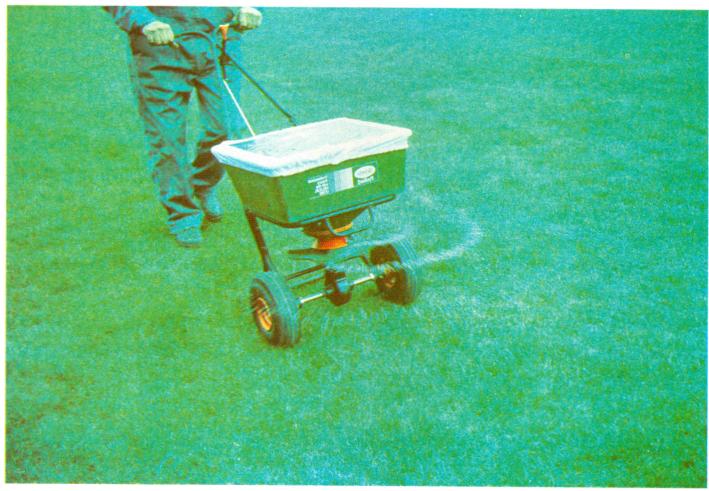 YABANCI OT KONTROLÜ
Çim alanlarda yabancı otlar 
renk, 
büyüme şekli, 
yaprak boyutları ve 
çiçekleriyle kolayca farkedilir. 

Özellikle geniş yapraklı yabancı otlar çim alanlarda çok belirgindir. Yabancı otların rengi normal çim alanlardan daha farklıdır.
İyi gübrelenmiş bir çim alanı koyu yeşil renktedir. Buna karşılık geniş yapraklı otlar açık yeşil veya sarımtrak renkleriyle kolayca farkedilir. 

Buğdaygiller familyasına bağlı yabancı otların belirlenmesi biraz daha zordur. Ancak yaprak formu ve boyutları ile büyüme şekli yönünden çim alanlarda kolayca ayrılır. 

Örneğin çok ince yapıdaki bir çim alanında, kamışsı yumak veya domuz ayrığı gibi kalın yapraklı, kaba türler hızlı büyümesi ve yumaklar halinde gelişmesiyle kolaylıkla farkedilir.
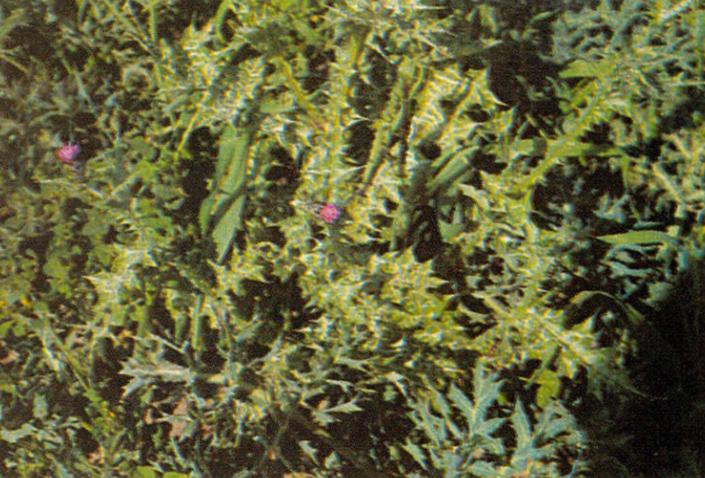 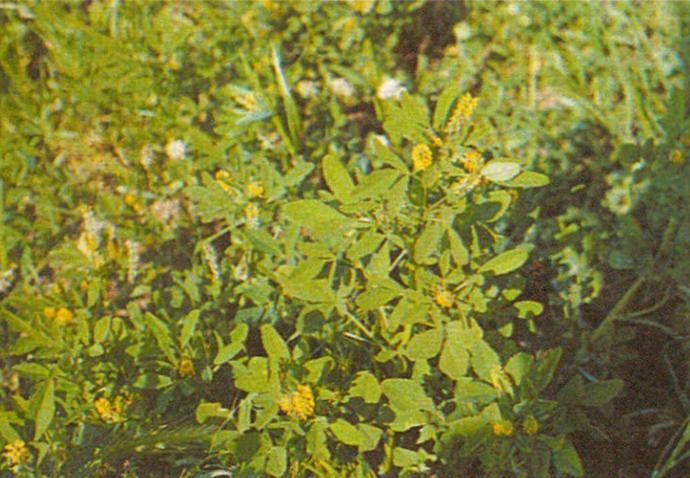 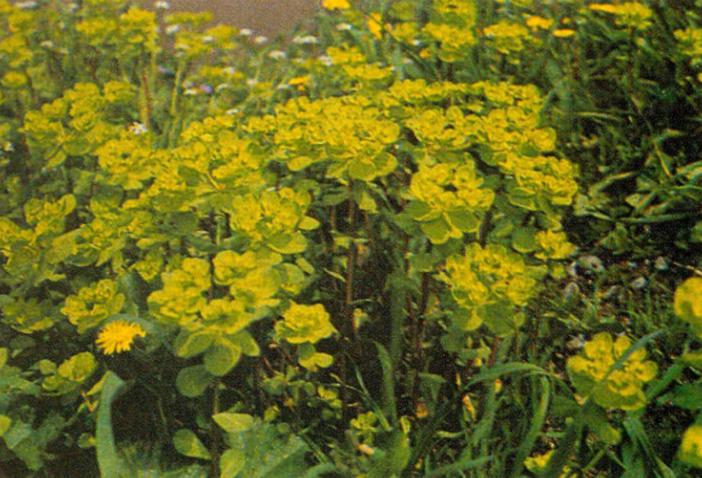 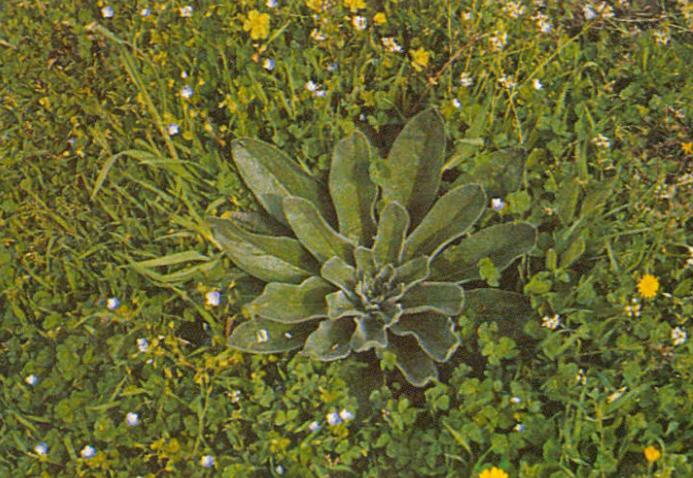 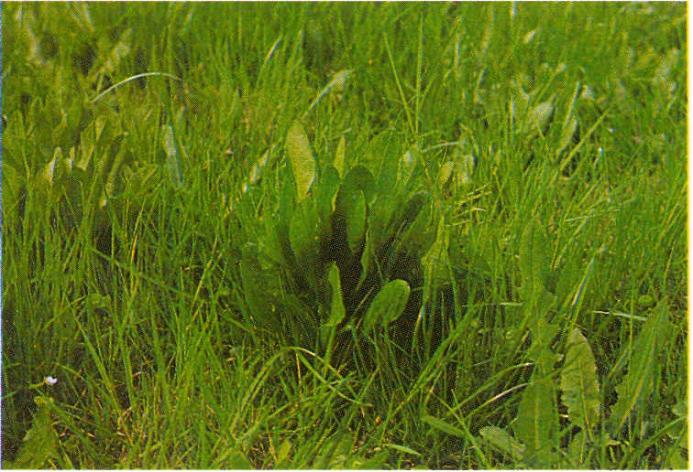 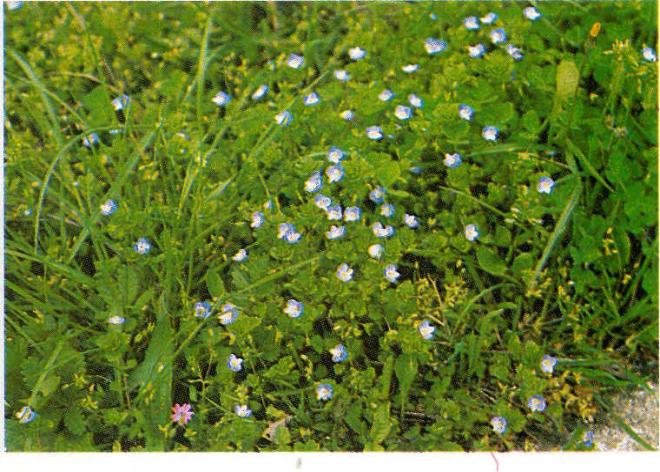 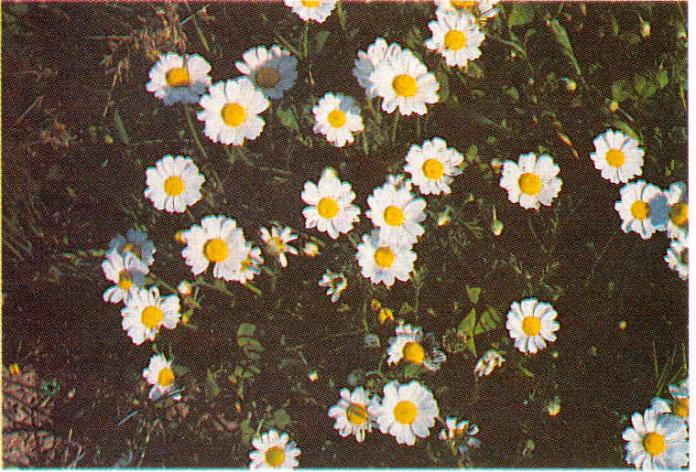 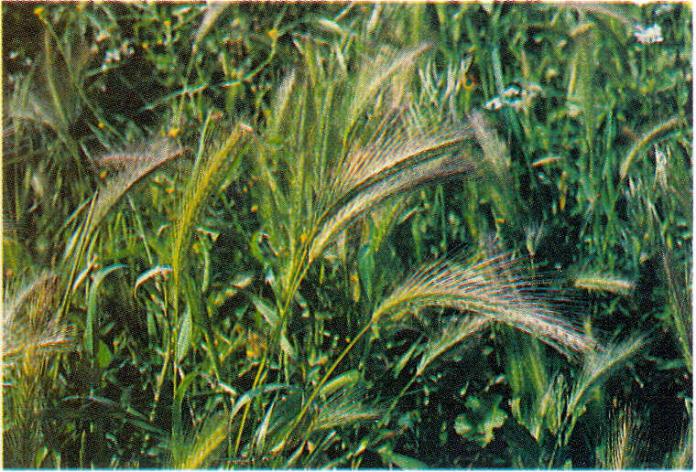 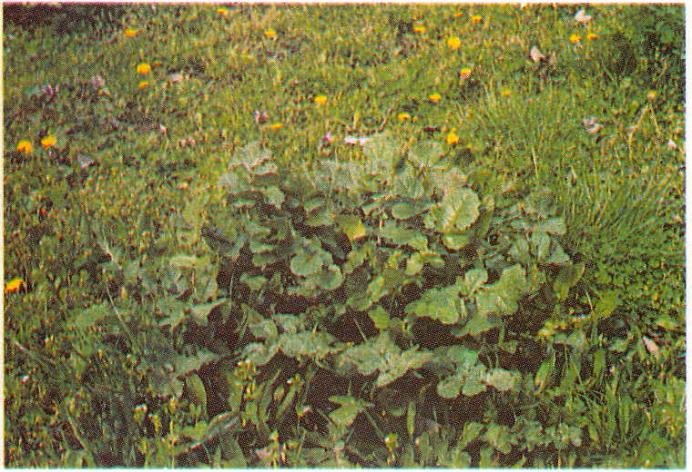 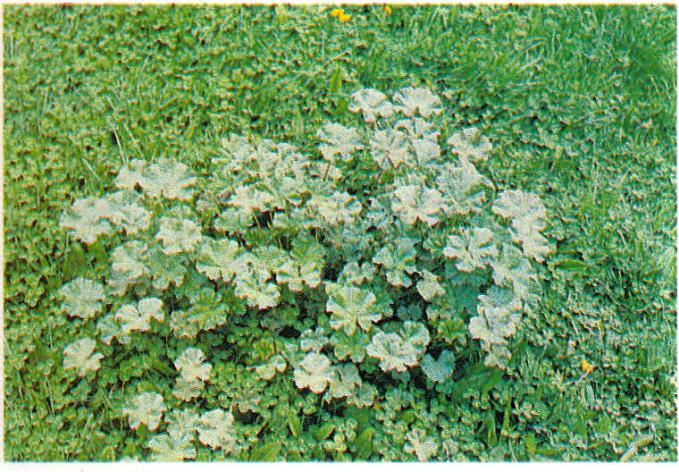 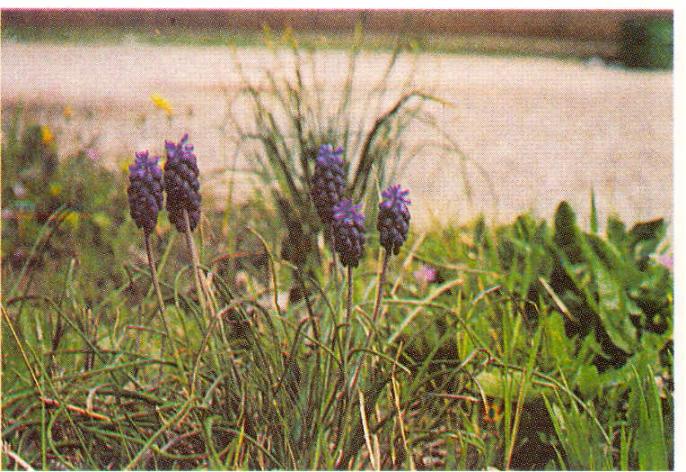 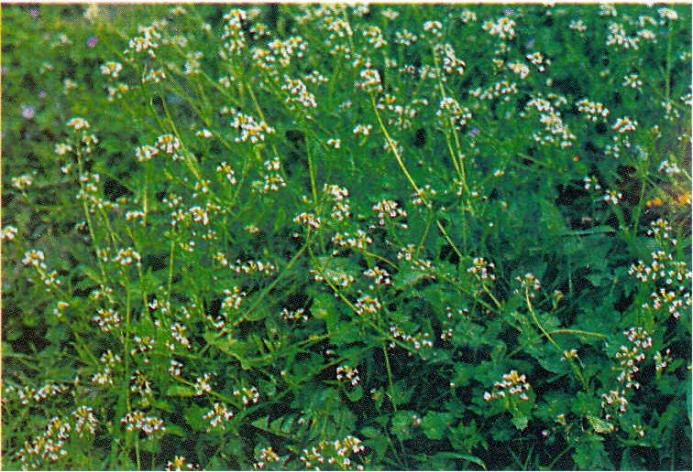 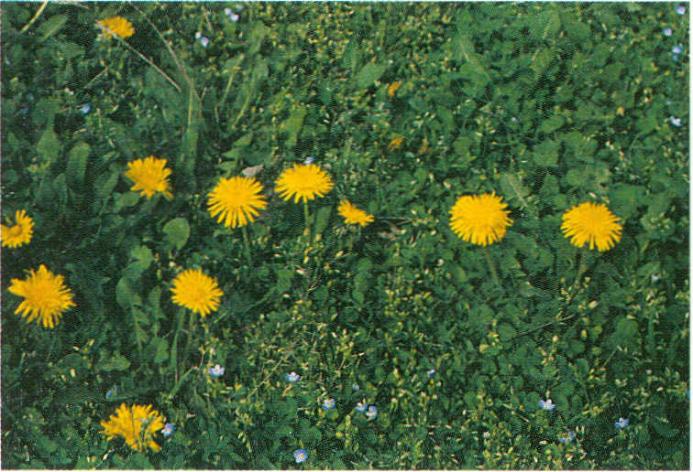 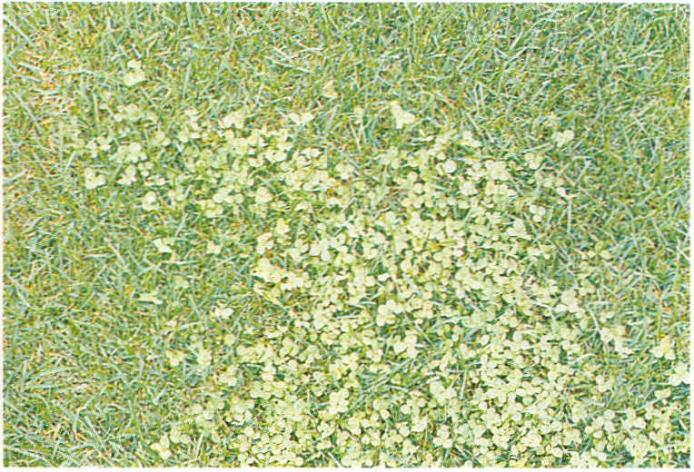 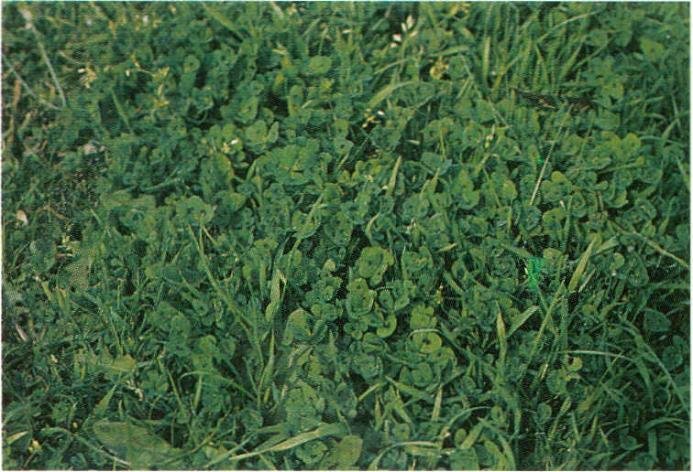 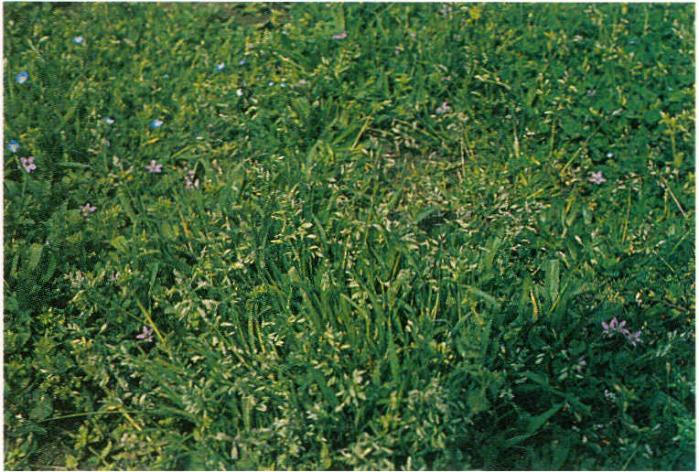 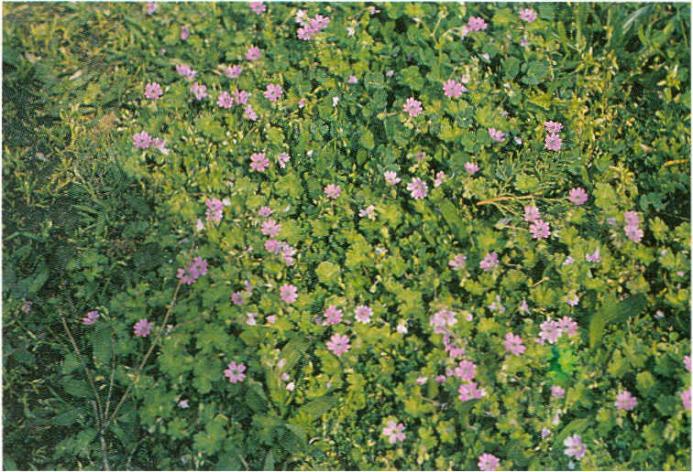 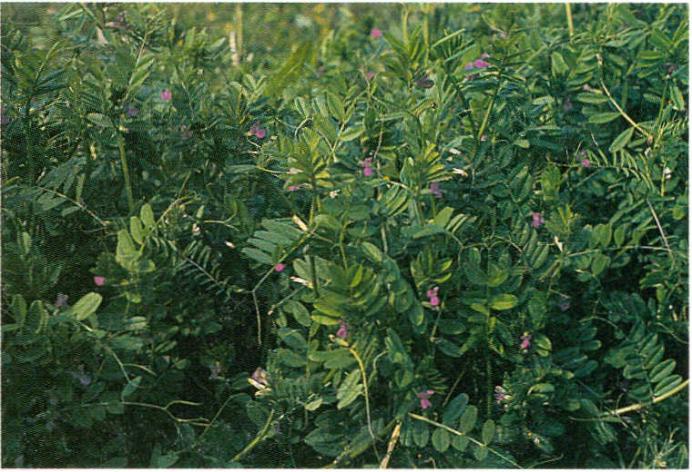 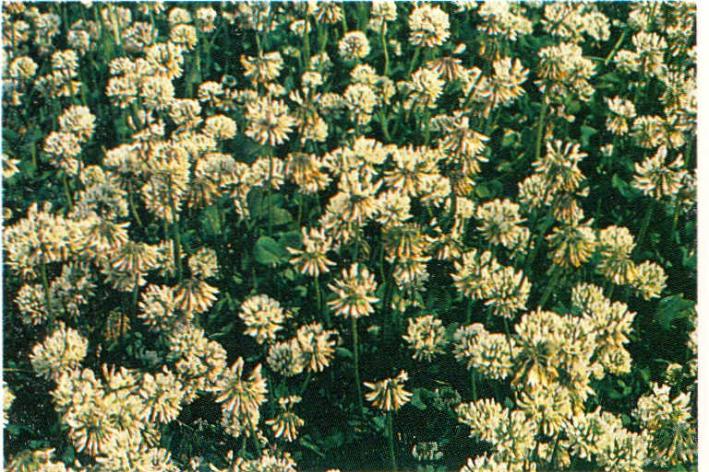 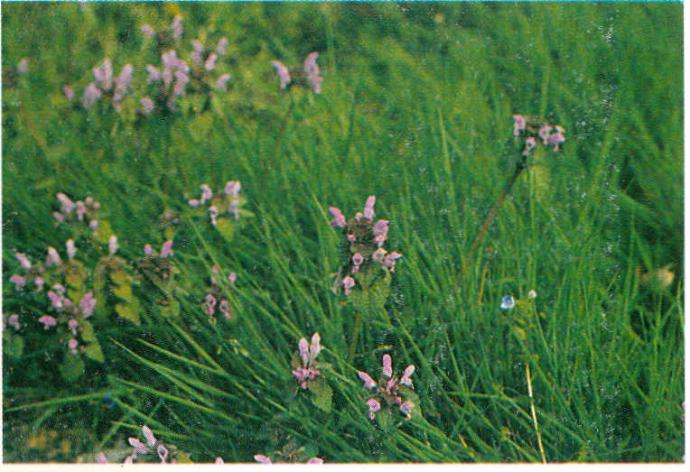 Trifolium repens                                               Lamium sp.
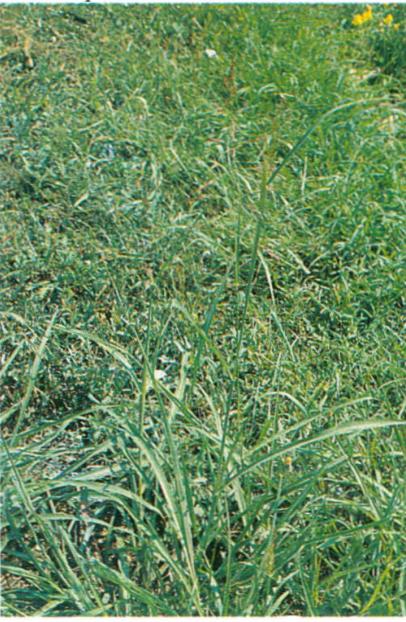 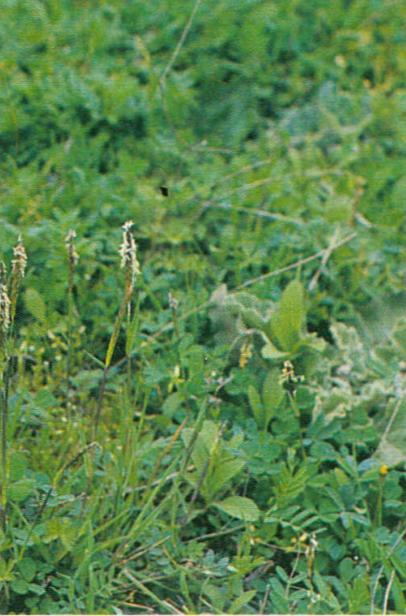 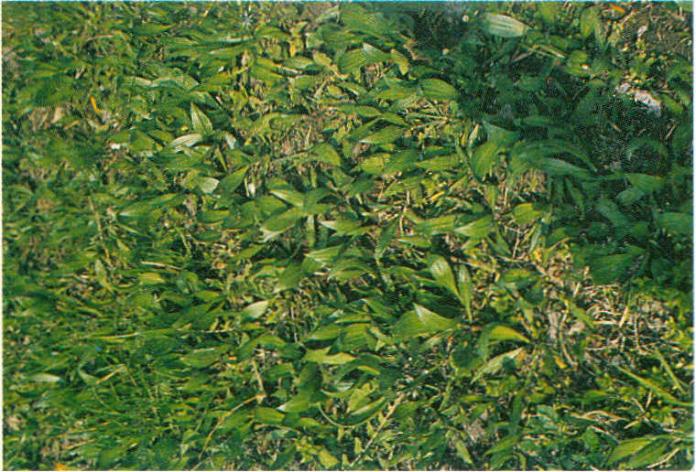 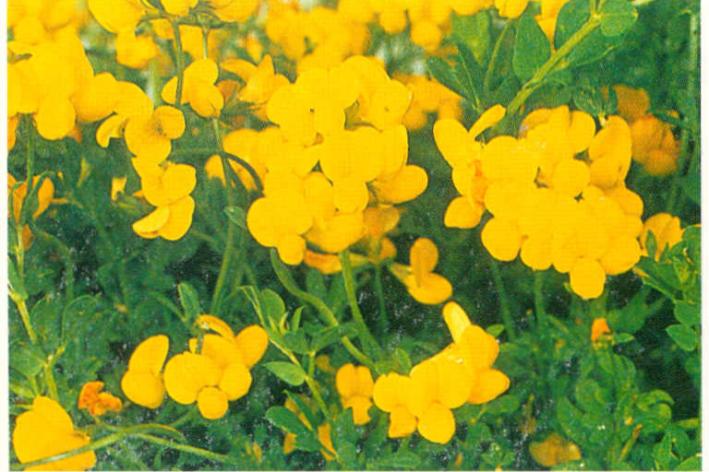 YOSUN, LİKEN VE ALGLERLE MÜCADELE
Çim alanlarda yosun, liken ve algler bazı şartlarda sorun olabilirler. Yosunlar genellikle gölge ve fakir topraklarda görülür. Çim alanlarda görülen yosunlar 3 grupta toplanır. 

Eğrelti şeklinde büyüyen Hypnum ve Eurhynchium türleridir. 
Asit topraklarda Ceratodon ve Bryum türü yosunlar sorundur. 
Kurak bölgelerdeki çim alanlarda gelişen Polytrichum türleridir. 

Çim alanlarda her yosun türü belirli bir alanda gelişir. Örneğin nemli çim alanlarında birinci ve ikinci grup, kurak bölgelerde üçüncü grup yosunlar hakimdir.
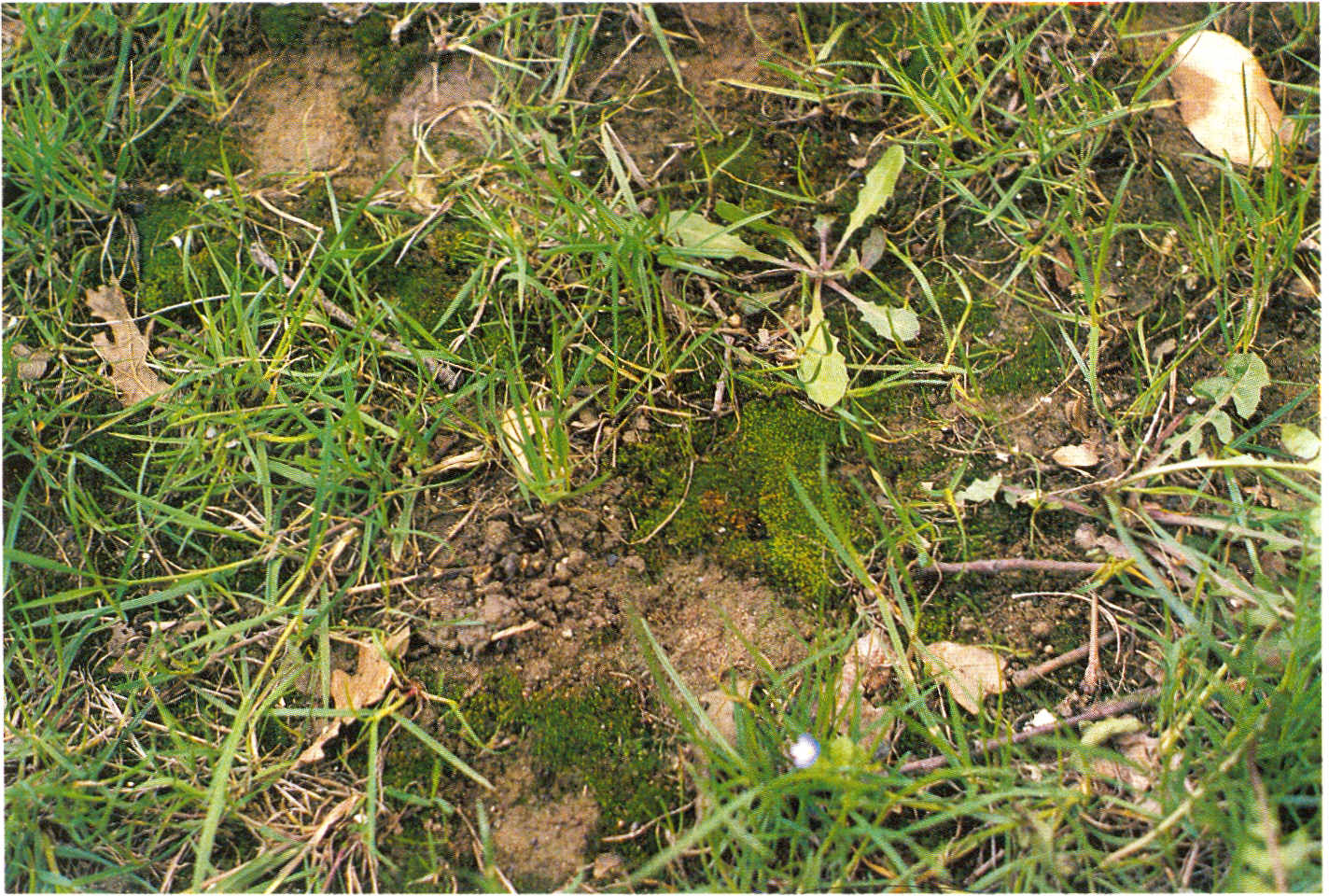 Yosunlarla mücadelede ilk adım gelişmeye neden olan faktörlerin ortadan kaldırılmasıdır. Drenaj ve uygun gübreleme etkilidir.
Kültürel yöntemlerle birlikte kimyasal mücadele etkilidir. 
Demirsülfatlı ilaçlar yosun mücadelesinde etkilidir.
100 m2 alana 1,5 kg amonyum sülfat ile 2 kg demir sülfat karışımı uygundur.
İnce kumla karıştırılıp serpilir.
Daha sonra solan yosunlar ince dişli tırmıklarla toplanıp atılır.
SULAMA
Çim bitkileri susuzluğa dayanıklı değildir. Çoğu serin iklim çim bitkisi, düzenli yağış alan, hava nisbi nemi yüksek, hava sıcaklığının 15-20 oC olduğu alanlarda iyi gelişir. 

Sıcak iklim çim türlerinde kurağa dayanıklılık biraz daha yüksek olmakla birlikte, 25-30 oC hava sıcaklığına ek olarak düzenli yağış iyi bir çim örtüsü için gereklidir.
Bölgenin toplam yağışı kadar, dağılışı da çim örtüsü için önemlidir. Dağılışın çok düzenli, yaz yağışlarının hakim olduğu Kuzey Avrupa ülkelerinde, sulama yapılmamasına karşın çok kaliteli çim örtüsü gelişir. Yağışı düşük ve düzensiz olan bölgelerde çim alanların ekimi ve kaliteli bir çim örtüsünün tesisi çok güçtür. 

Ekimden sonra iyi bir çıkış sağlansa bile kuraklıktan tüm bitkiler zarar görür. Yıllık yağışı yüksek ancak dağılışı düzensiz olan bölgelerde bile çim alanlar kuraklıktan etkilenir. Bu bölgelerde yağışlı ilkbahar-sonbahar dönemlerinde gelişen çim örtüsü, yaz aylarında sararır ve kurur.
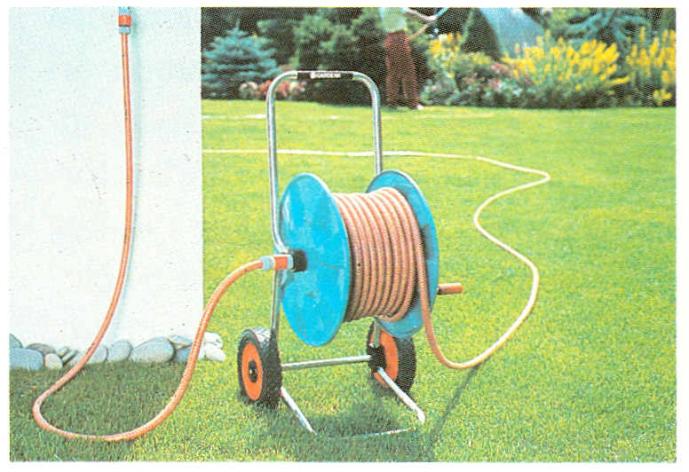 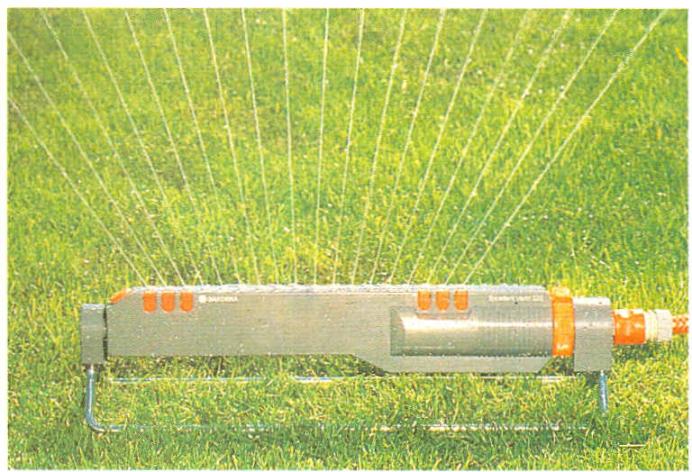 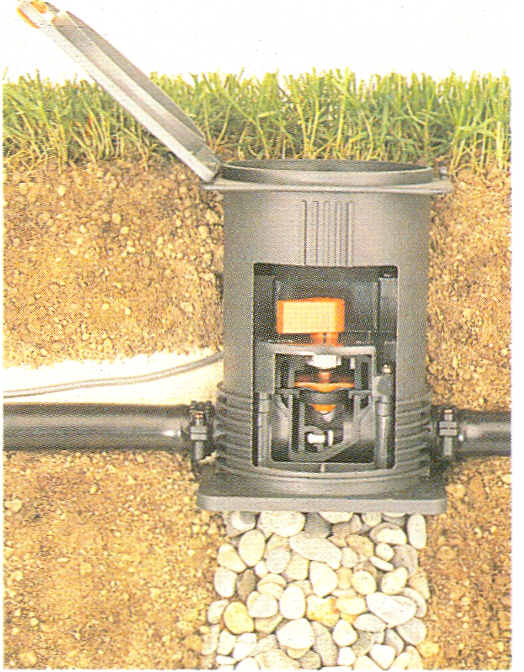 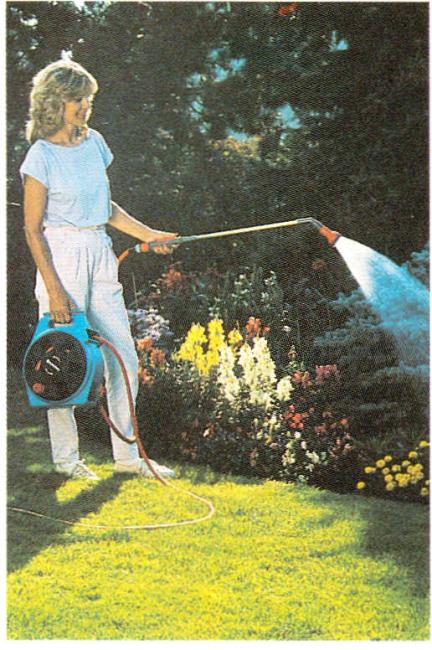 BİÇİM
Biçim, çim alanların en önde gelen bakım işlemlerinden birisidir. İyi bir çim örtüsü, güzel bir yeşil alan için biçimin düzgün yapılması gerekir. Biçim esas olarak uzayan yaprak veya sürgün uçlarının kesilmesi işlemidir.
Düzenli biçimin, çim alanlarda bir dizi olumlu etkileri bulunur. Örneğin düzenli biçilen çim alanlarda köksap ve sülük gelişimi hızlanır. Kardeşlenmenin artması nedeniyle bitki örtüsü sıklaşır. İyi görünüşlü bir çim örtüsü meydana gelir. Biçim yapılmayan alanlarda bitkiler hızla boylanır. Çim kalitesi düşer. 

İyi bir çim örtüsü elde etmek için 
biçim zamanı, 
biçim yüksekliği, 
biçim sıklığı gibi bir dizi kriterin göz önüne alınması gerekir.
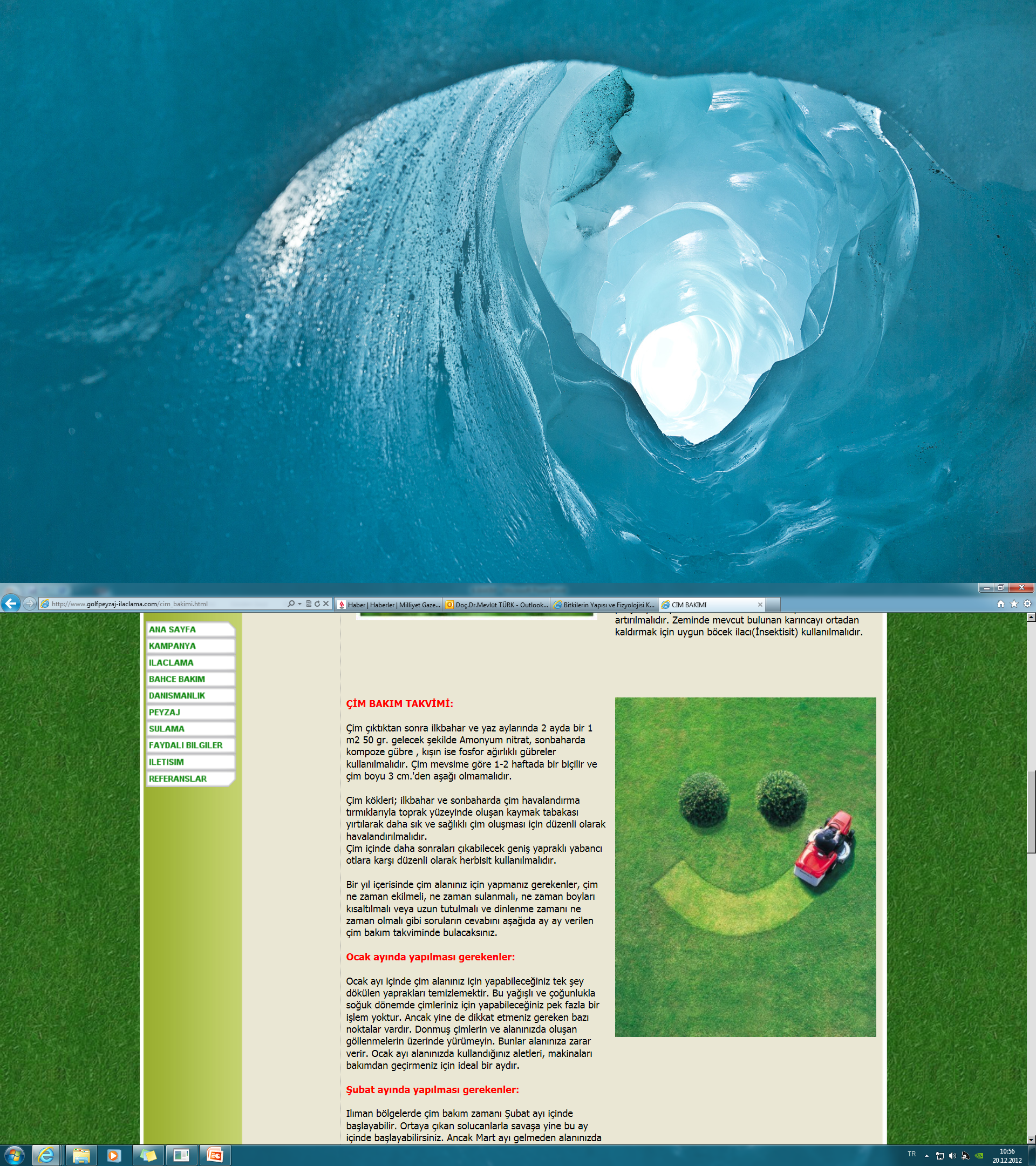 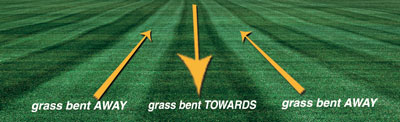 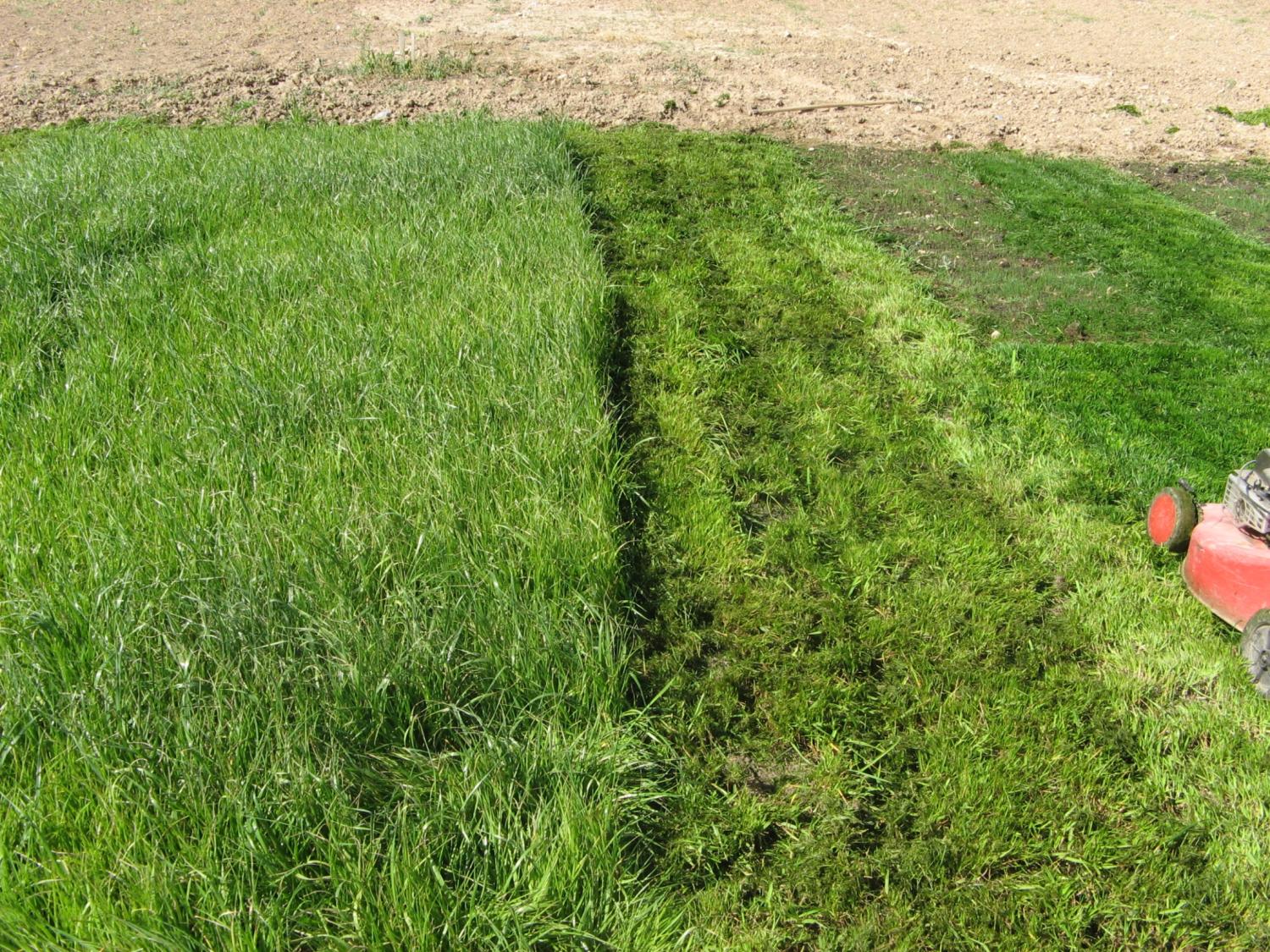 ÇİM BİÇME MAKİNALARI
 
• YATAY BIÇAKLI ( ROTARY ) ÇİM KESME MAKİNELERİ

• SİLİNDİR BIÇAKLI ( REEL ) ÇİM KESME MAKİNELERİ
• YATAY BIÇAKLI ( ROTARY ) ÇİM KESME MAKİNELERİ

Yatay bıçakların darbeli vuruşlarla çim kesimini yapan makinelerdir. 
Daha çok park alanları , bahçe ve küçük çim alanları için kullanılan çim kesim makine tipidir. 
Bu makinaların çim kesim yükseklikleri makine üzerinden tekere göre ayarlanırlar. 
Dolayısıyla çim kesimi yapılan alanlarda zemin düzgün değil ise yüksek alanları derinden alçak alanları yüzeyden az kesmesine sebep olur.

Derin kesilen çim alanlar sararır ve kötü görünüme sebep olurlar. 
Çim alanlarının düzgün kusursuz olması kesim ve bakım uygulamalarının başarılı yürütülmesindeki en büyük faktördür.

Düzenli olarak makine bıçakları bilenmeli ve değiştirilmelidir.
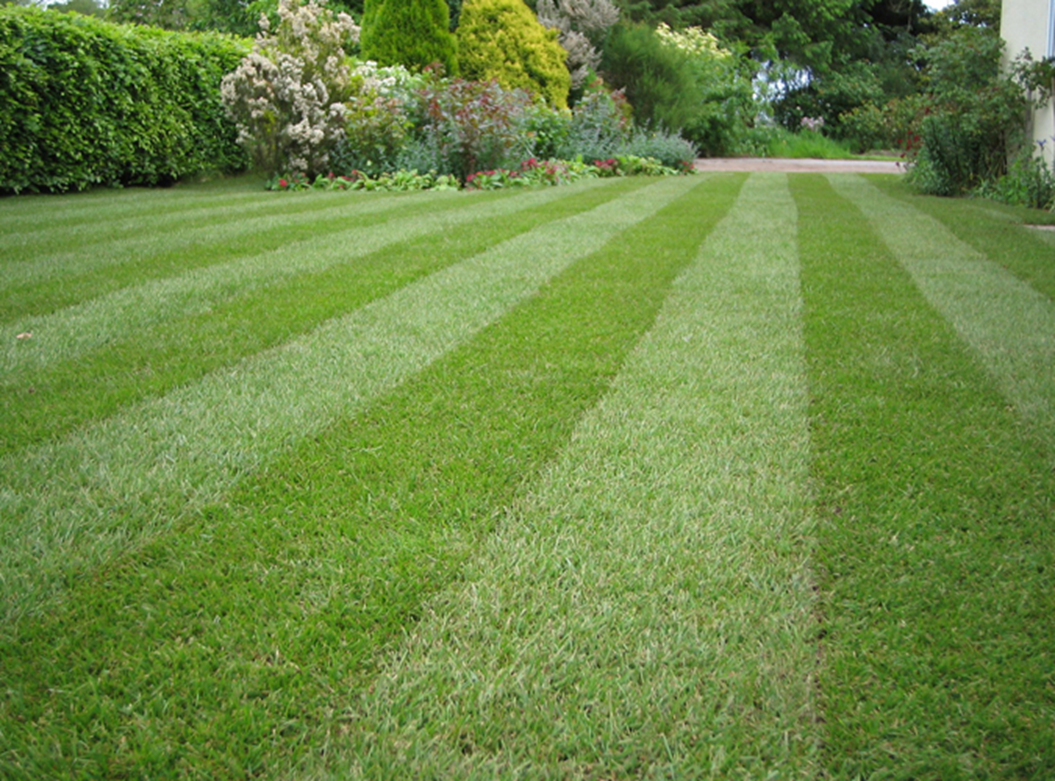 • SİLİNDİR BIÇAKLI ( REEL ) ÇİM KESME MAKİNELERİ
 

Silindir bıçaklı çim kesim makinelerinin çalışma prensibi , alt bıçak ve örgü bıçaklarının birbirleri ile temas etmesi ile çim kesmesidir. 
Silindir bıçaklı çim kesim makineleri çime darbesiz zarar vermeden kesim yapar.
Dolayısıyla profesyonel spor çim alanlarında silindir bıçaklı kesim makineleri kullanılır.
Bu makinalar çim kesiminin yanı sıra çime silindir uygulamasından dolayı , çimi makinanın gidiş doğrultusunda yatmasını sağlar. 
Futbol sahalarında görmüş olduğumuz açık ve koyu yeşil çim desenleri , farklı yönlerde kesim yapılmasından kaynaklanmaktadır. 
Açık yeşil görünen alanlar makinanın gidiş istikameti , 
koyu yeşil alanlar ise makinanın dönüş istikametidir.

Silindir bıçaklı çim kesim makinalarında düzenli olarak bilenmesi ve gerektiğinde bıçaklar değiştirilmeli.
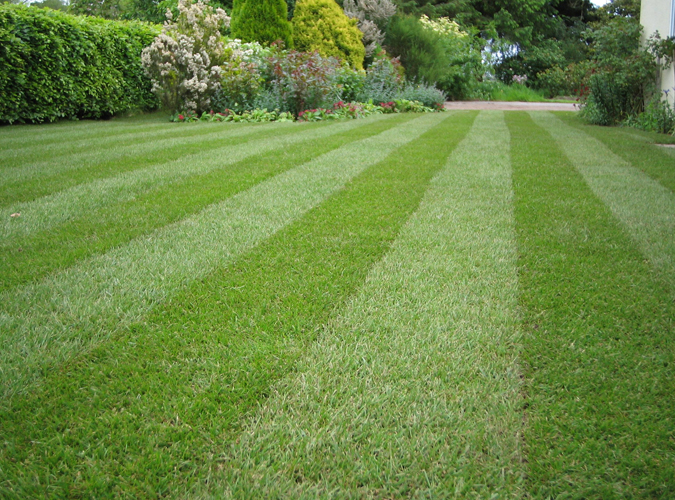 KUMLAMA
Kumlama esas olarak iyi kalitede toprak, kum ve organik madde karışımının çim örtüsü üzerine serilmesi işlemidir. Bu amaçla 

kaliteli kumlu toprak, 
saf kum veya 
toprak + kum + organik madde karışımları kullanılabilir. 

Kumlama mutlak gerekli olan bir işlem değildir. Çoğu çim alanında kumlama işlemi yapılmadan normal gelişme sağlanabilir. 

Ancak kaliteli çim istenilen veya spor alanlarında kumlama bitki örtüsünün daha iyi gelişmesini sağlar. Örneğin, fakir topraklarda tesis edilen çim örtüsüne, çok kaliteli tınlı toprağın serilmesi toprak kalitesini düzeltir. Çim örtüsü daha iyi gelişmeye başlar. 

Aynı şekilde çim yüzeyinin bozulduğu alanlarda düzeltim amacıyla kumlamaya başvurulur.
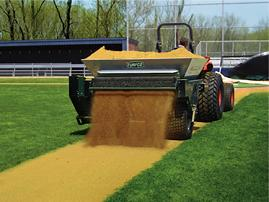 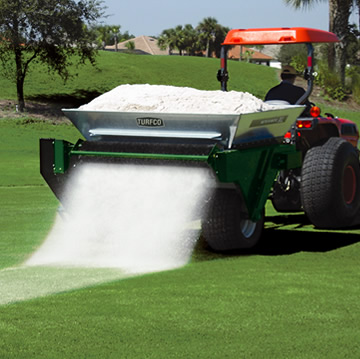 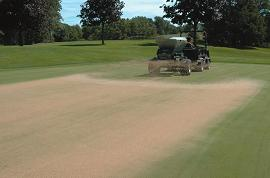 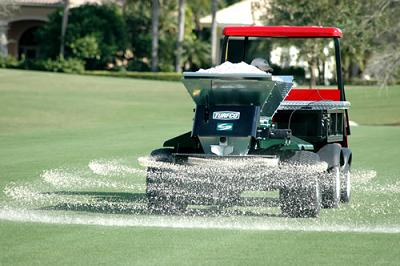 Kış sporlarının yapıldığı alanlarda tahrip bozulmuş bölümlere kum veya benzeri materyal serilerek dolması sağlanır. Doldurulan alanlara uygun karışım tohumları atılarak bozuk alanlar onarılır. Çok kuvvetli sülüklerle gelişen sülüklü tavusotu (Agrostis stolonifera) gibi türlerde kumlama düzgün gelişmeyi ve köklenmenin daha iyi olmasını sağlar. 

Özellikle yaşlı çim alanlarında tüm sülükler birbirine girdiği için düzgün bir çim düzeyi oluşmaz. Yaşlı sülüklerin kesilmesi ve yüzeyin temizlenmesinden sonra kumlama yapılması halinde kökler daha iyi gelişir, genç bir çim örtüsü oluşur.
SİLİNDİRLEME (BASTIRMA)
Çim alanlarda silindir geçirme işlemi oldukça sık yapılan bir uygulamadır. Özellikle kış donlarının fazla olduğu alanlarda erken ilkbaharda silindirleme yapılarak kabaran toprak yerine oturtulur. 

Silindirleme pürüzsüz, düzgün bir yüzey meydana getirme amacıyla yaygın olarak kullanılan bir işlemdir. 

Değişik zararlıların örneğin solucan, köstebek, karınca, veya değişik hayvanların meydana getirdiği kabarcıkların ortadan kalkmasında da önemli rol oynar.
Kumlu topraklarda yapılan silindirleme bitkilerin toprakla temasını sağlaması nedeniyle kardeşlenmeyi teşvik eder ve sık bir bitki örtüsü meydana getirir. 

Silindirleme yapılacak alanlarda toprağın çok hafif nemli olması yeterlidir. Ağır ve yaş topraklarda yapılan silindirleme olumsuz sonuçlar doğurur. 

Ayrıca silindir ağırlığının gereğinden fazla olmamasına özen gösterilmelidir. Ağır silindirler toprağı sıkıştırır ve olumsuz etkiler yaratır. 

Çok hafif bünyeli topraklarda biçimden sonra 50 kg ağırlığındaki silindirlerin geçirilmesi iyi çim örtüsü için yeterlidir. Daha sonra gelişmiş çim örtüsünde 100-150 kg ağırlığındaki silindirler kullanılabilir. Çok ağır silindirler toprağın sıkışmasına ve drenaj sorunlarının ortaya çıkmasına neden olur.
HAVALANDIRMA
Çim bitkileri kolay havalanabilen topraklardan hoşlanır. Bu topraklarda bitkiler normal gelişimini sürdürür. Kök, sülük ve köksaplar iyi gelişir. Kumlu topraklarda doğal havalanma çok iyidir. 
Tınlı, tınlı-kumlu topraklarda havalanma biraz daha zayıf olmakla birlikte, bitki normal gelişimini sürdürür. Bu topraklarda yeterli miktarda ilave edilen organik madde havalanmayı olumlu yönde etkiler.
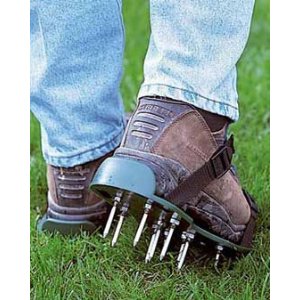 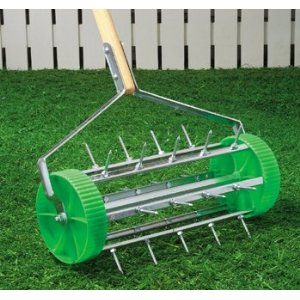 Kumlu ve organik maddece zengin tınlı topraklarda ise havalanma ile herhangi bir soruna rastlanmaz.
 
Ağır topraklarda 
basılma, çiğnenme ve kötü drenaj koşullar altında toprak kolayca sıkışır. 
Toprak ile hava arasındaki gaz alış verişi azalır. 
Bu şartlarda çim bitkilerinde zayıflama başlar. 
Kökler yüzlek gelişir. 
Köksap, sülük gelişimi yavaşlar. 
Bazen bitkilerde sararma ve renk değişimi görülür. 
Bu topraklarda havalandırma yapılmadan normal çim gelişimi sürdürülemez.
HASTALIK VE ZARARLILARLA MÜCADELE
Çim alanlarda çok değişik hastalık ve zararlı görülebilir. Özellikle yağışlı, nispi nemi yüksek, toprak ve drenaj sorunları bulunan alanlarda yaprak ve sap hastalıkları çok yaygındır.Yurdumuzda çim alanlarında görülen hastalıklar konusunda fazla bir çalışma yapılmamıştır. Bu nedenle aşağıda sadece Avrupa ve Kuzey Amerika ülkelerinde sıkça rastlanılan hastalıklar özetlenmiştir.
Çim Hastalıklarını Önleme Yöntemleri
Çim hastalıklarının yayılmasından sonra ilaçla mücadele zor çoğunlukla ekonomik değildir. Bu nedenle çim hastalıklarının gelişiminden önce, değişik kültürel yöntemlerle hastalığın gelişmesi ve yayılmasını önlemek daha uygundur. 
Ekim öncesinde temiz tohum, vejetatif parça, alet-ekipman kullanılması, toprak veya harçların sterilize edilmesi çoğu hastalığın gelişmesini önler. Bu önlemler özellikle topraktan geçen hastalıklara karşı etkilidir.
Zararlılar 
Bazı alanlarda karıncalar ile danaburnu, solucan gibi toprakaltı zararlıları çıkış öncesi ve sonrasında önemli olabilir. Özellikle geç ilkbahar ekimlerinde karıncaların tohumları bir yerde toplamaları nedeniyle küme halinde çıkışlara ve yer yer boşluklara yol açar. Karıncalar ile Propoxur, Diazinon, Pirimiphos methyl, Phoxim bileşimli herhangi bir ilaç ile mücadele yapılır. Danaburnu zararı görülen yerlerde ise Endosülfan bileşimi i bir ilaç ile zehirli yem hazırlanır. Solucanlar için En­dosülfan, Chlorpyrifos-ethyl veya Trichlorphon bileşimli ilaçlar ile hazırlanmış eriyikler sulama suyu olarak kullanılır.
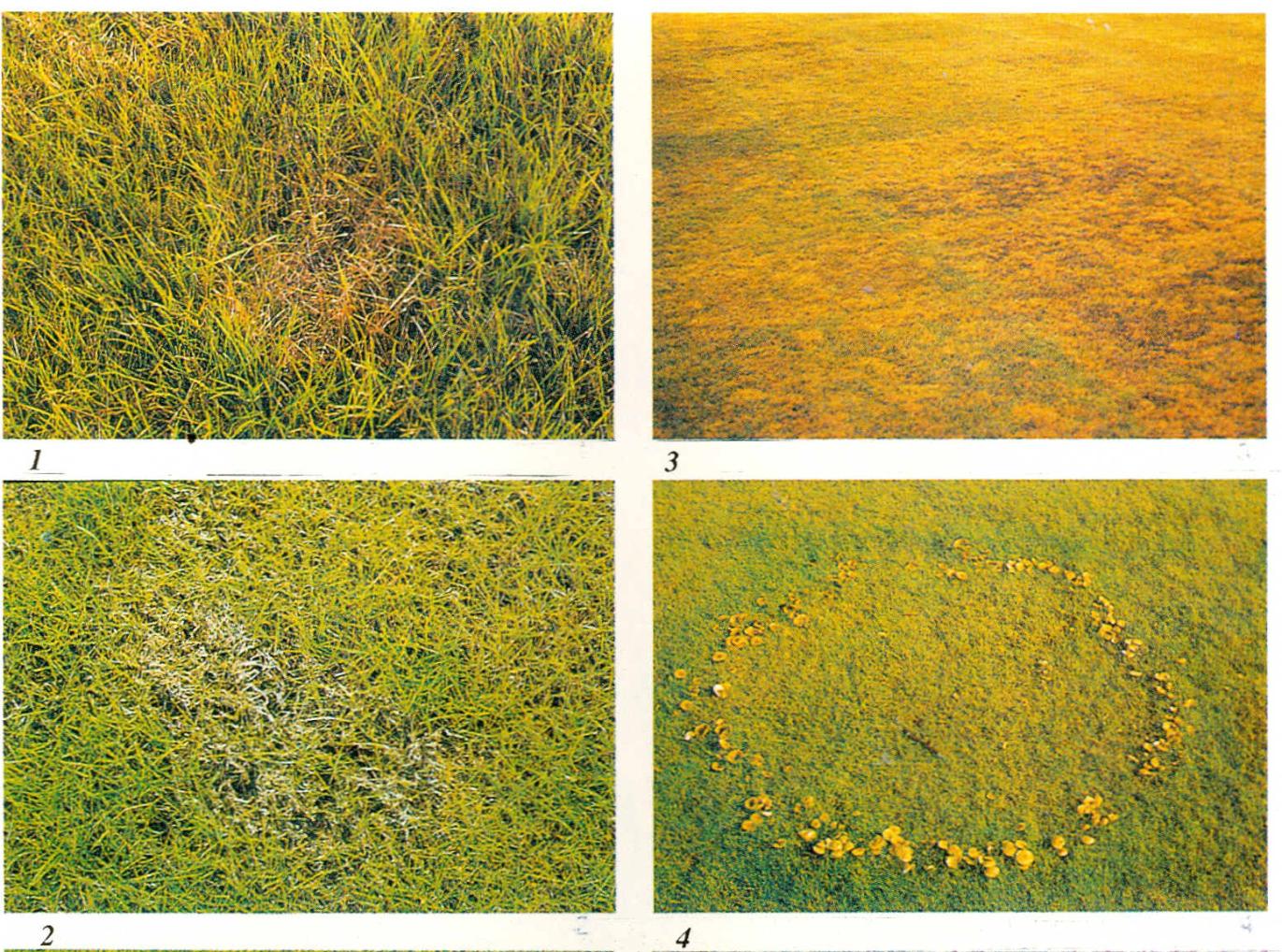 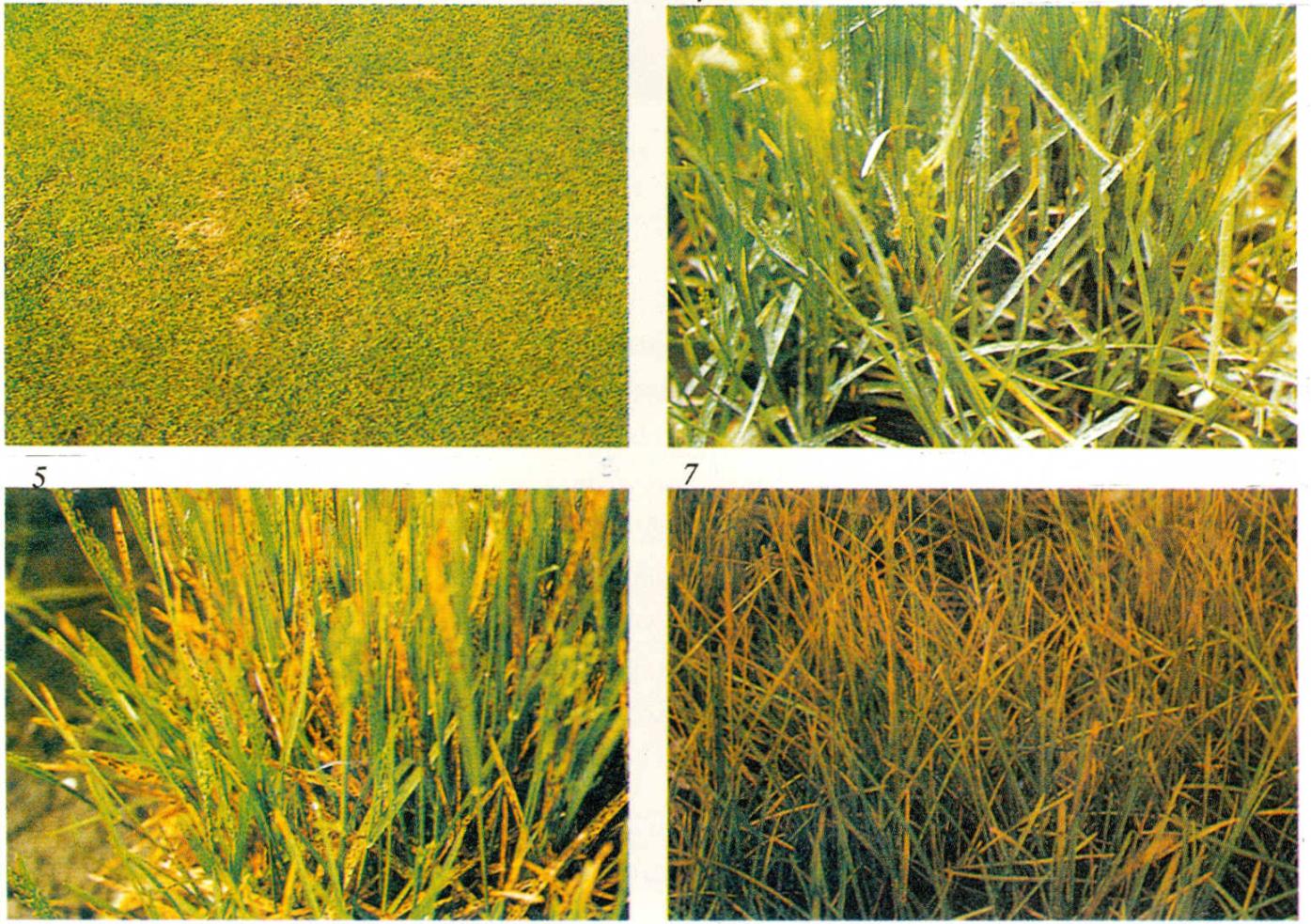 YIPRANMIŞ ÇİM ÖRTÜSÜNÜN YENİLENMESİ 

Çim örtüsünün doğal yaşlanması veya kötü kullanılması sonucunda seyrekleşme veya yer yer boşluklar oluşur. Yabancı otların fazla gelişmesi nedeniyle çim alanının görünüşü tümüyle kaybettiği görülür. Bu alanların büyük masraflarla yeniden ekilme yerine, bazı yöntemlerle yenilenmesi yolu tercih edilir. 

Genel bir kural olarak çim alanının %50 den fazlasının iyi kalitede çim bitkileri ile kaplı olması halinde çim alanının yenilenmesi yolu önerilir. 

Kültürel işlemler uygulanır.
Yabancı ot mücadelesi
Ölü ve kaba bitki materyallerinin toplanması
Havalandırma
Gübreleme
Ekim
Kumlama
Merdane çekme
Sulama
ORGANİK ARTIKLARIN TOPLANMASI

Yaprağını döken ağaçların altında kurulan çim alanlarda kuru yaprak ve dal parçaları sorun yaratabilir. Sadece görünüm açısından değil uzun süre yeşil bitkiler üzerinde kalan yapraklar fotosentezi olumsuz yönde etkiler. Uzun süre kuru yaprak yığınları altında kalan çim bitkilerinde sararmalar görülür. 

Sonbaharda çim alana dökülen yapraklar 45° açılı tırmık veya metal tarak süpürgeler ile toplanabilir. Geniş alanlarda vakum terti­batlı süpürme makinaları bu amaçla kullanılır.
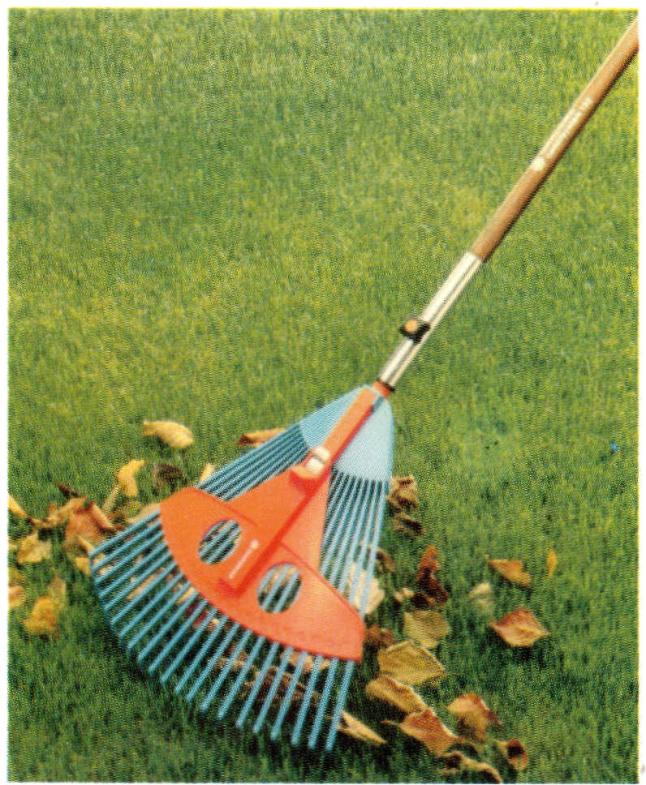 Sararan çim yaprakları ve kardeşler çim alanlarında renk bozulmalarına neden olur. Ayrıca kuru artıklar çoğu hastalığın kaynağıdır. Bu artıklar tırmıklarla veya değişik süpürme makinaları ile toplanabilir.
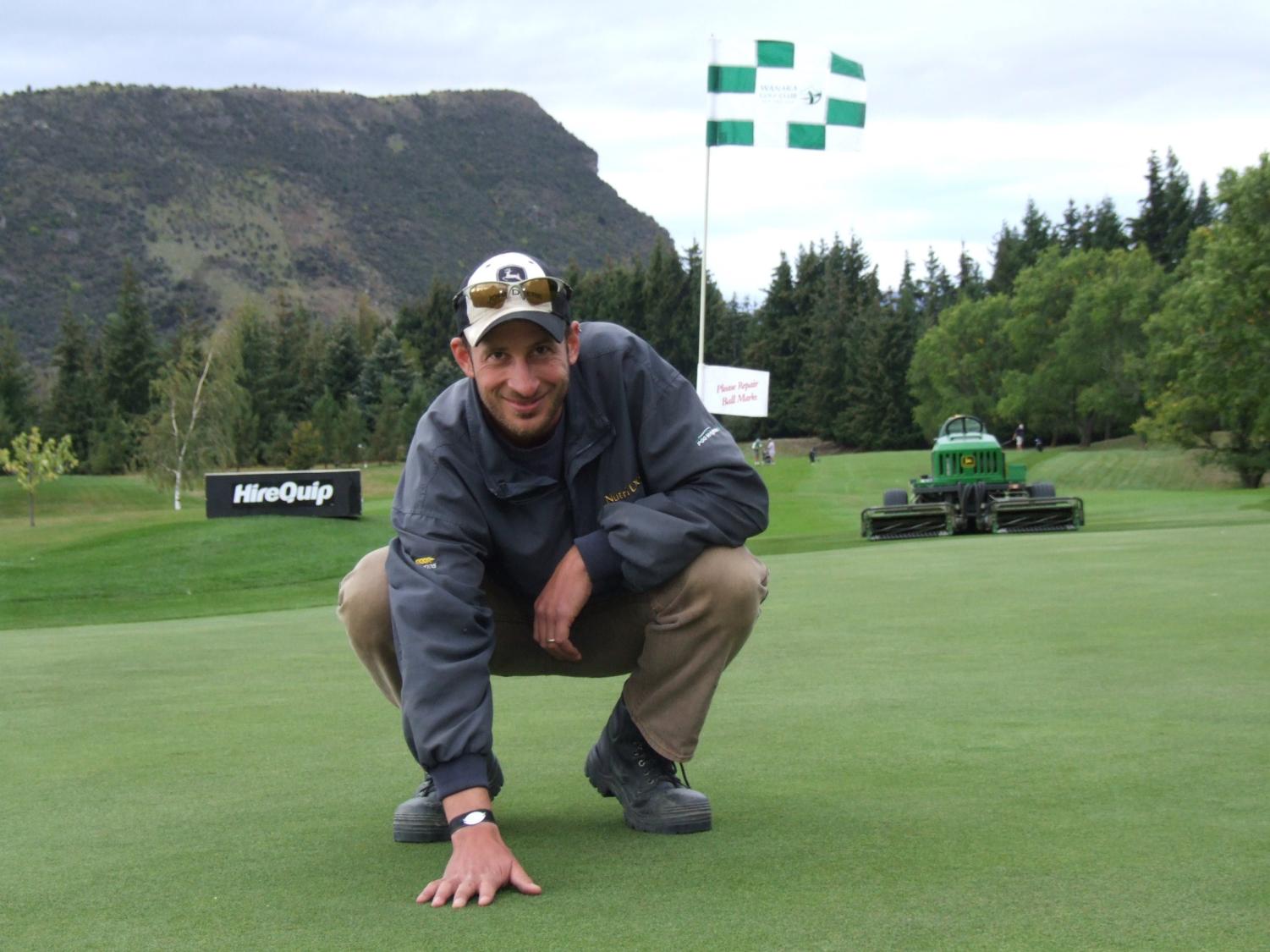